Formell beslutsprocess
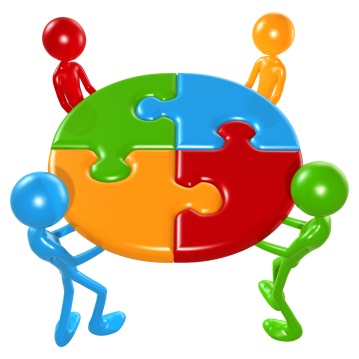 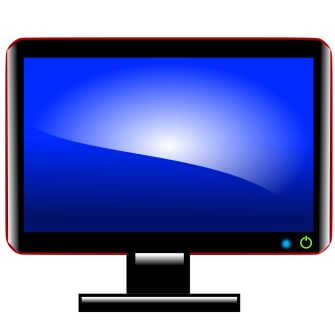 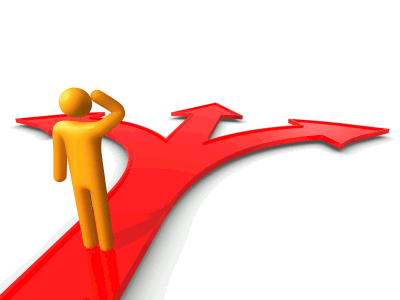 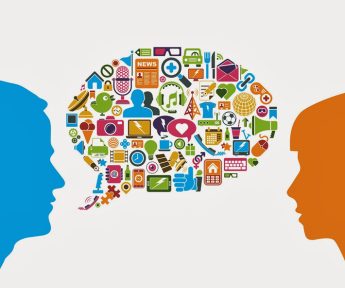 Dialog
Utmaning och behov
Forskningsrelevans
Ansvarig från resp, organisation
Vision profilområde
Ansökningshandling
Syfte och mål
Finansiärer
Aktiviteter
Resurser
Leverabler
Nästa steg
Beredning 
Presentation
Forskningsrelevans
Genomförande
Näringslivets nytta
Vision profilområde
Beslut
Styrgrupp
Uppföljning
2017-11-06